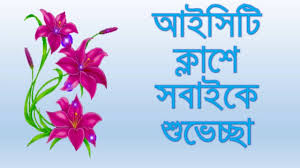 পরিচিতি
শিক্ষক
পাঠ
টুলু সরকার (সহকারী শিক্ষক) 
কাদিরখোলা মাধ্যমিক বিদ্যালয়
রামপাল , বাগেরহাট । 
E-mail: tulusarker81@gmail.com
Mobile:01723-570381
শ্রেণিঃ ষষ্ঠ 
বিষয়ঃ তথ্যও যোগাযোগ প্রযুক্তি 
সময়ঃ ৫০ মিনিট 
তারিখঃ ২০/১০/২০১৯
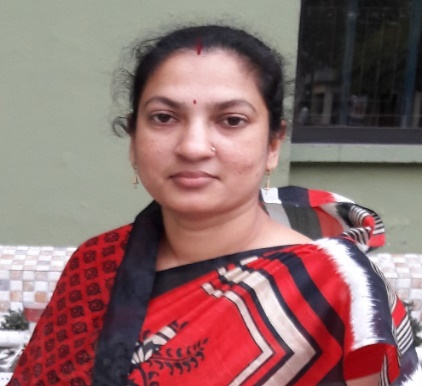 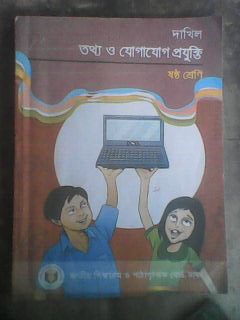 ছবিগুলো দেখে আজকের পাঠ্য বিষয় বলার চেষ্টা করবো
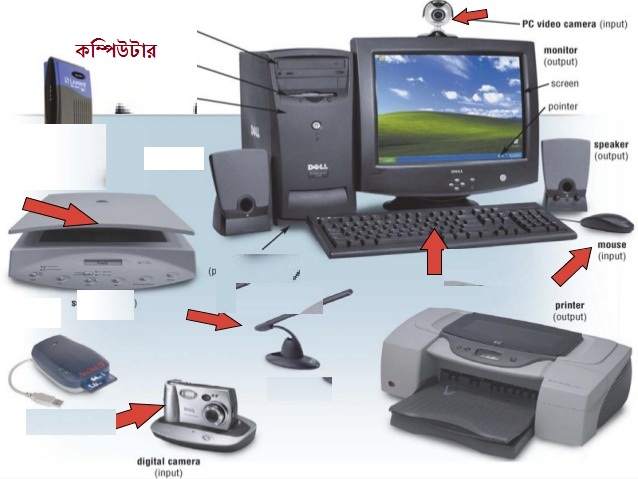 আজকের আলোচ্য বিষয়......
কম্পিউটারের ইনপুট ও আউটপুট ডিভাইস
প্রত্যাশা করছি আজকের আলোচনা শেষে শিক্ষার্থিরা ---
১। ইনপুট ডিভাইস কি বলতে পারবে।
২। ইনপুট ডিভাইস এর বৈশিষ্ট্য এবং প্রয়োজনীয়তা নিরূপন করতে পারবে।
৩। কোনটি ইনপুট ও কোনটি আউটপুট ডিভাইস চিহ্নত করতে পারবে।
ইনপুট ডিভাইস
** যে সকল যন্ত্রপাতি কম্পিউটারের তথ্য বা ডেটা ইনপুট দেয়ার কাজে ব্যবহার করা হয় তাকে ইনপুট ডিভাইস বলে।
যেমন- কীবোর্ড, মাউস, স্ক্যানার, ডিজিটাল ক্যামেরা, মাইক্রোফোন, ও এম আর, জয়স্টিক, ওয়েব ক্যাম।
কীবোর্ড
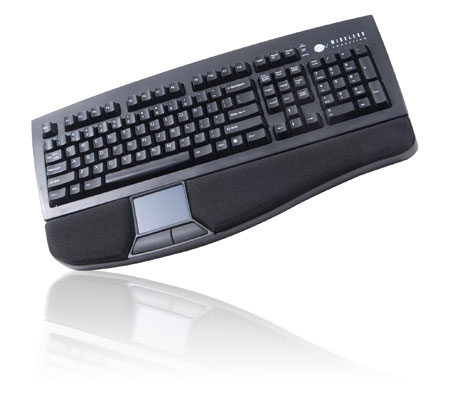 কীবোর্ড একটি ইনপুট ডিভাইস।কম্পিউটারের ডাটা গ্রহন করার এটা একটা প্রধান যন্ত্র । কীবোর্ড ক্যাবল দিয়ে সিপিইউ এর পিছনে যুক্ত করা হয়। কীবোর্ডে মোট ১০১ থেকে ১০৪ টি কী থাকে।
মাউস
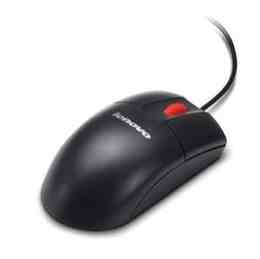 মাউস দিয়ে কম্পিউটারে তথ্য ইনপুট
 করা ও কোন কমান্ড প্রয়োগ করা হয়ে থাকে।
 মাউস  শব্দের অর্থ ইঁদুর । মাউস সিপিইউ এর
সাথে একখন্ড চিকন তার দ্বারা যুক্ত করা থাকে।
স্ক্যানার
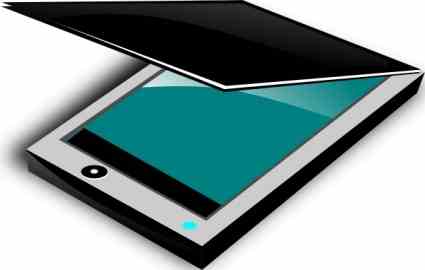 মুদ্রিত কোন ছবি, ক্যামেরায় তোলা ছবি বা লেখা হুবহু কম্পিউটারে ইনপুট করার ব্যবহৃত যন্ত্রটি স্ক্যানার।
মাইক্রোফোন
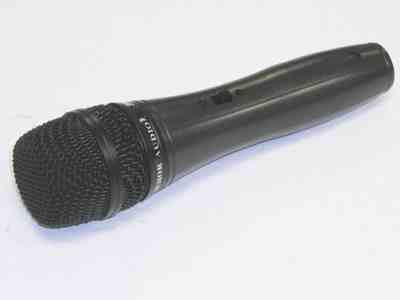 মাইক্রোফোন এক ধরনের ইনপুট যন্ত্র যা শব্দকে ইলেকট্রিক্যাল শক্তিতে রূপান্তরিত করে।
ডিজিটাল ক্যামেরা
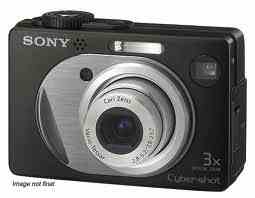 ডিজিটাল ক্যামেরা কম্পিউটারের ইনপুট ডিভাইস হিসাবে ব্যবহার হয়। ডিজিটাল ক্যামেরাটিতে ইউএসবি পোর্টের মাধ্যমে কম্পিউটারের সাথে যুক্ত করে ডিজিটাল ছবি কম্পিউটারে প্রবেশ করানো হয়।
ওয়েব ক্যাম
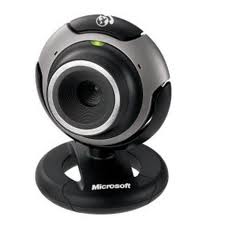 ওয়েব ক্যাম বা ওয়েব ক্যামেরা ডিজটাল ক্যামেরার একটি বিশেষ রুপ। ওয়েব ক্যামেরার মাধ্যমে স্থির চিত্র কম্পিউটারে ইনপুট হিসাবে প্রবেশ করানো যায়। বড় বড় অফিস আদালতে ওয়েব ক্যাম বা ওয়েব ক্যামেরা ব্যবহার হয়।
ও এম আর
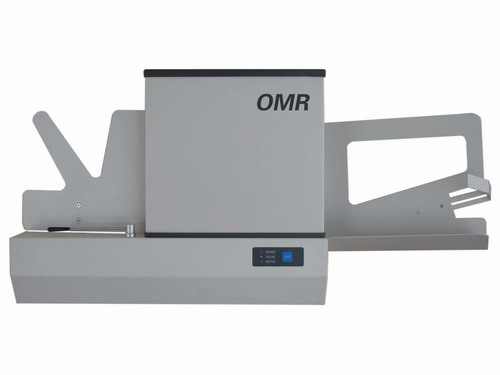 ও এম আর একটি ইনপুট ডিভাইস।
ও এম আর এর পূর্ণরুপ হচ্ছে অপটিক্যাল মার্ক রিডার।
আলোর প্রতিফলন বিচার করে এটি বিভিন্ন তথ্য বুঝতে পারে।
জয়স্টিক
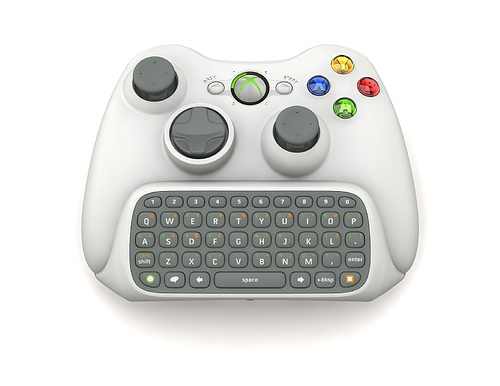 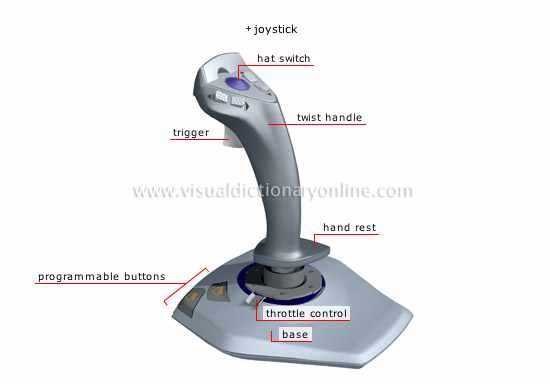 জয়স্টিক এর কাজ মাউসের মতোই। এটি দিয়ে কার্সর দ্রুত নাড়াচাড়া করানো যায়। এটি গেম খেলার জন্য অধিকতর উপযোগী।
একক কাজ
সময়ঃ ৮ মিনিট
**কী-বোর্ড, মাউস ও স্ক্যানারের  বৈশিষ্ট্যগুলো  লেখ।
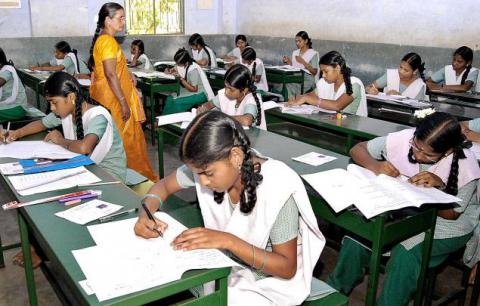 আউটপুট ডিভাইস
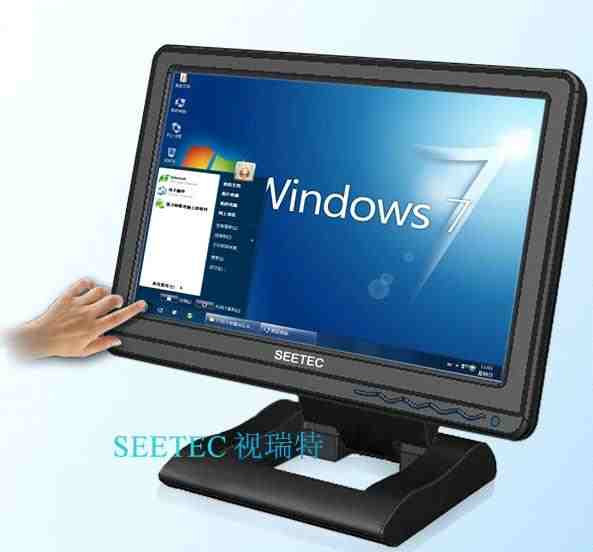 কম্পিউটার দ্বারা প্রক্রিয়াকরণের পর ফলাফল প্রদর্শন অথবা মুদ্রনের জন্য ব্যবহৃত ডিভাইসগুলোকে আউটপুট ডিভাইস বলে।
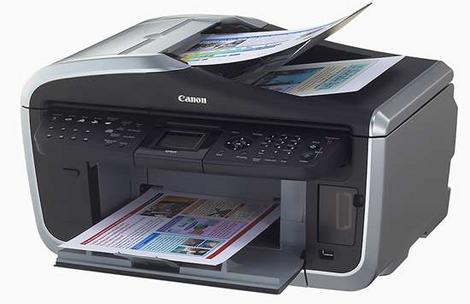 মনিটর
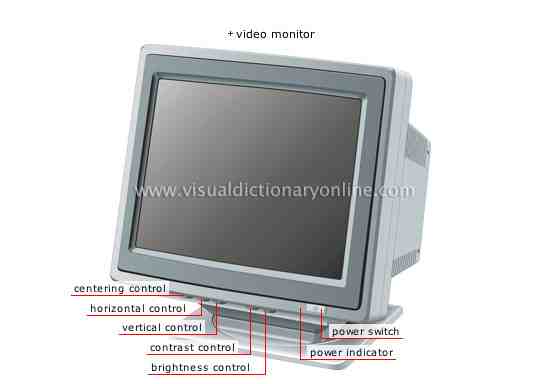 কম্পিউটারের  আউটপুট ডিভাইসের মধ্যে সবচেয়ে গুরুত্বপূর্ণ আউটপুট ডিভাইস হচ্ছে মনিটর। কম্পিউটারের সাথে টিভি পর্দার ন্যায় যে অংশটি থাকে, যেখানে যাবতীয় লেখা ছবি ইত্যাদি প্রদর্শিত হয় তাকে মনিটর বলে।
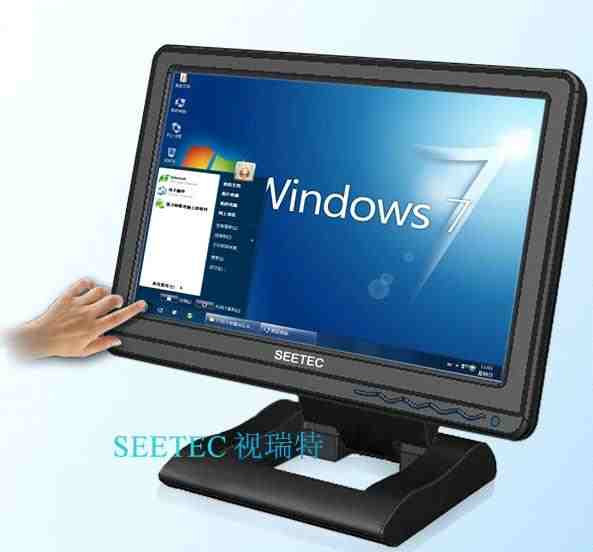 প্রিন্টার
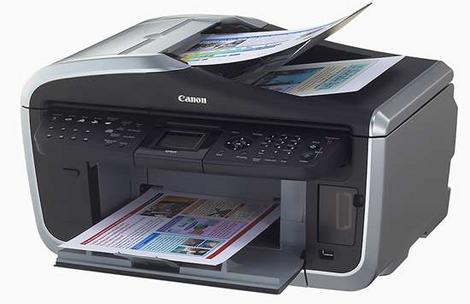 তথ্য প্রক্রিয়াকরণের পর ফলাফল মুদ্রিত আকারে পাওয়ার জন্য যে যন্ত্রটি ব্যবহার করা হয় তাকে প্রিন্টার বলে।
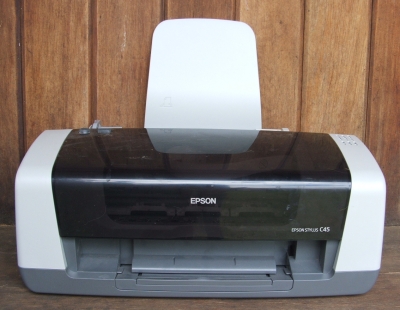 প্লটার
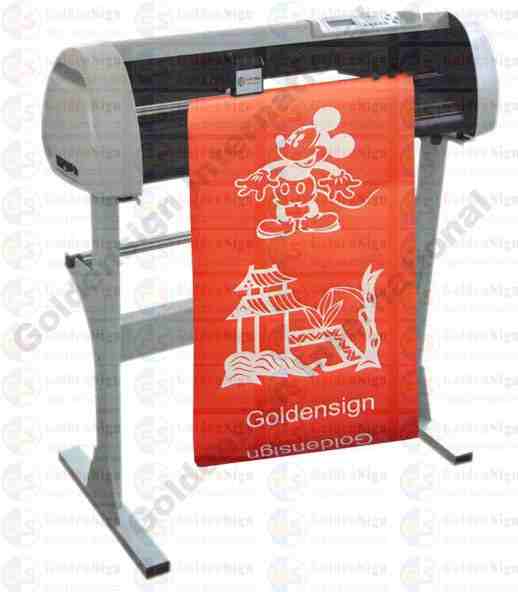 প্লটার হচ্ছে এক বিশেষ ধরণের আউটপুট যন্ত্র। যা মূলত বৃহৎ আকারে ছবি, মানচিত্র, আর্কিটেকচারাল ডিজাইন ইত্যাদির কাজে ব্যবহৃত হয়।
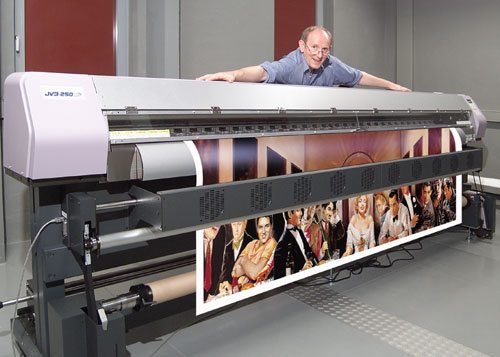 দলীয় কাজঃ
সময়ঃ ৮  মিনিট
মনিটর, প্রিন্টার ও প্লটারের কাজ বর্ণনা কর।
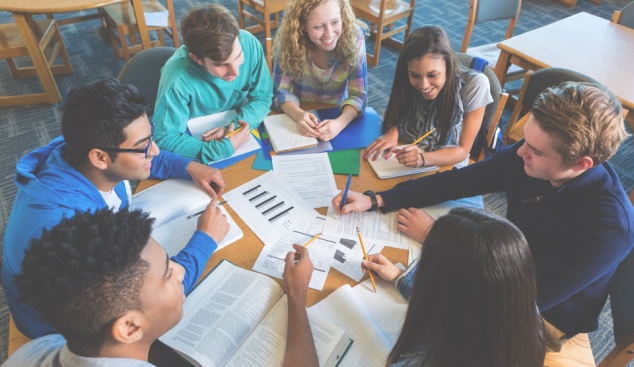 ইনপুট ও  আউটপুট ডিভাইস চিহ্নত কর এবং দলনেতা বোর্ডে লেখ।
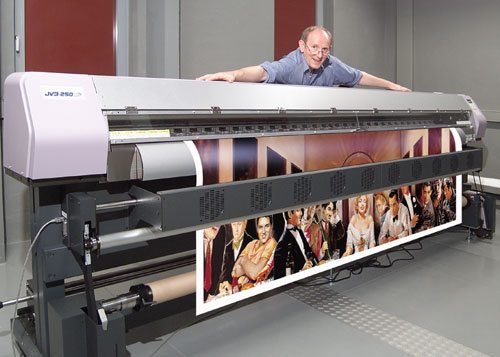 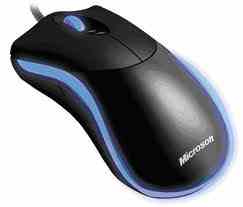 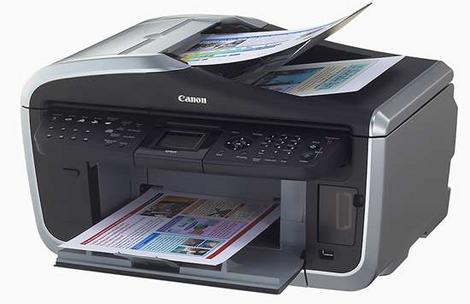 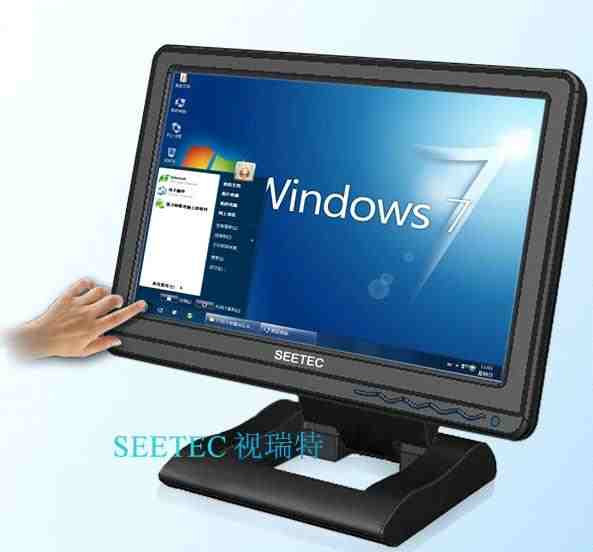 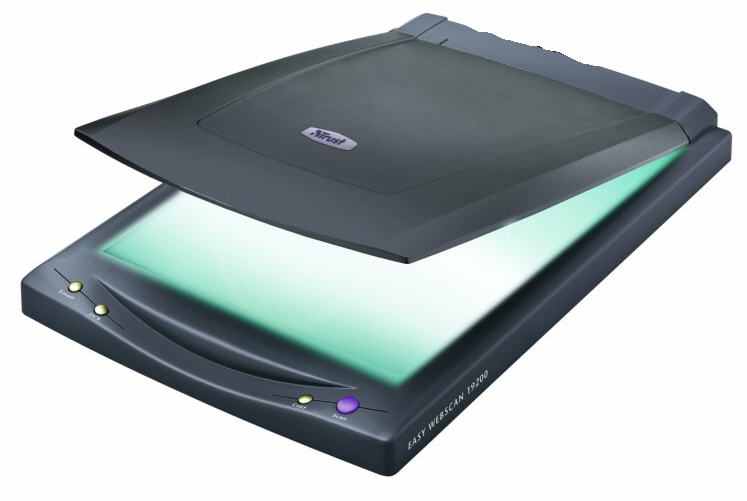 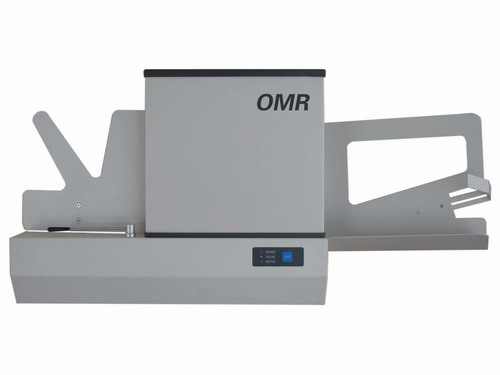 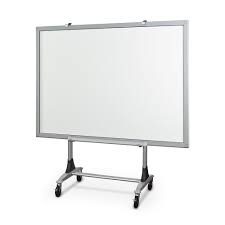 **ইনপুট ডিভাইস- ও এম আর, মাউস, স্ক্যানার
** আউটপুট ডিভাইস- মনিটর, প্রিন্টার, প্লটার
বাড়ির কাজ
**কম্পিউটার পরিচালনায় ইনপুট ডিভাইস  ও আউটপুট ডিভাইসের এর প্রয়োজনীয়তা ব্যাখ্যা কর।
11/19/2019
23
সকলের সু-স্বাস্থ্য কামনা করে 
আজকের মত শেষ করলাম
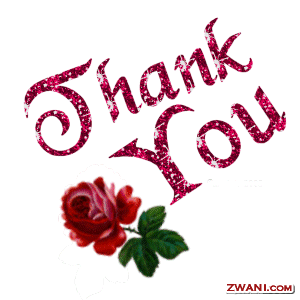